Πορεία υλοποίησης συγχρηματοδοτούμενων πράξεων του Λιμενικού Σώματος - Ελληνικής Ακτοφυλακής από τα Ταμεία Μετανάστευσης και Εσωτερικών Υποθέσεων 2021-2027
3η Συνεδρίαση της Επιτροπής Παρακολούθησης των Προγραμμάτων ΤΑΜΕΥ 
Αθήνα, 27 Ιουνίου 2024
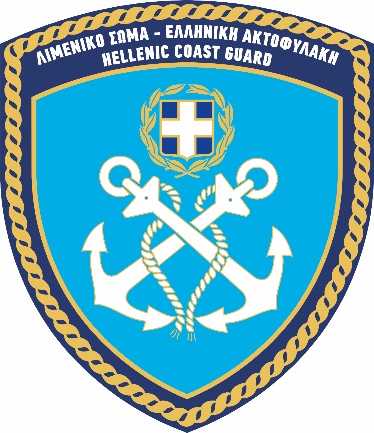 Αντιπλοίαρχος ΛΣ (Ο) ΧΡΙΣΤΟΦΙΛΗΣ Διονύσιος 
Τμηματάρχης Οργάνωσης και Ανάπτυξης
Υπηρεσία Ολοκληρωμένης Θαλάσσιας Επιτήρησης
Συντονιστής για τη Χρηματοδότηση του Εξοπλιστικού Προγράμματος Λ.Σ.-ΕΛ.ΑΚΤ.
Μέσο χρηματοδοτικής στήριξης για τη Διαχείριση των Συνόρων και την Πολιτική Θεωρήσεων (BMVI)
A. Συστήματα Επιτήρησης
Β1. Πλωτά μέσα - Πλοία
Β2. Πλωτά μέσα - Σκάφη
Γ. Εναέρια μέσα
Δ. Χερσαία μέσα & λοιπός εξοπλισμός δίωξης διασυνοριακού εγκλήματος
Ε. Πληροφοριακά Συστήματα Ερευνών και επικοινωνίες
ΣΤ. Εν συνεχεία υποστήριξη επιχειρησιακών μέσων
Ζ. Προσωπικό και εκπαίδευση
Ταμείο Εσωτερικής Ασφάλειας (ΤΕΑ) 2021-2027
Προστασία πολιτών και υποδομών
Συμπεράσματα
Τρέχον σύνολο BMVI : 496.450.000 €.
Τρέχον σύνολο ISF : 4.910.000 €.
Προσπάθεια για εμπροσθοβαρή απορρόφηση των διατιθέμενων κονδυλίων.
Δυναμικός σχεδιασμός που θα αναπροσαρμόζεται ανάλογα και με την κατανομή του θεματικού μέσου (Thematic facility) από την Ευρ. Επιτροπή.
Ευχαριστούμε για την προσοχή σας !Ερωτήσεις ;